«Моя математика» 1 класс
Урок 75
Тема урока: «Длина. Дециметр»
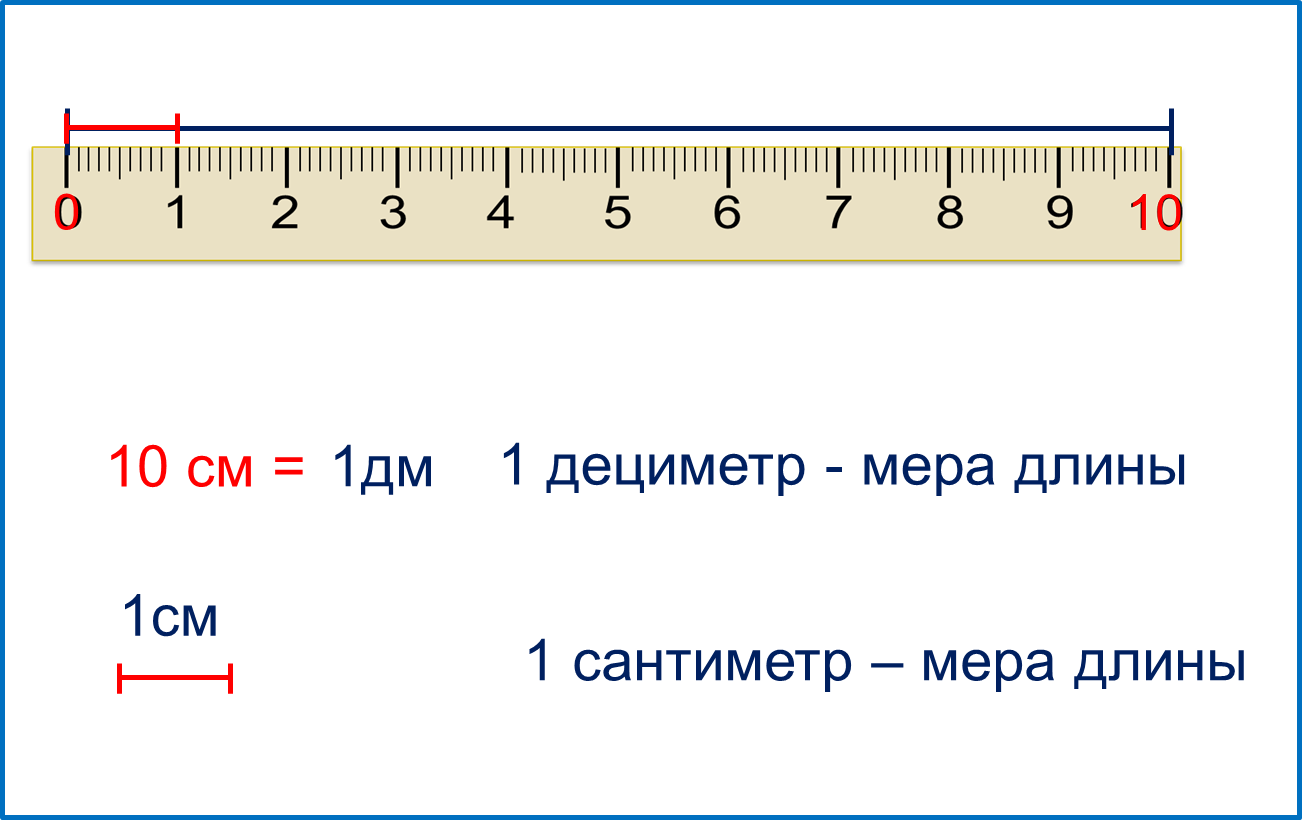 Автор презентации
Татузова Анна Васильевна
http://avtatuzova.ru
учитель 
начальных классов 
г. Москва
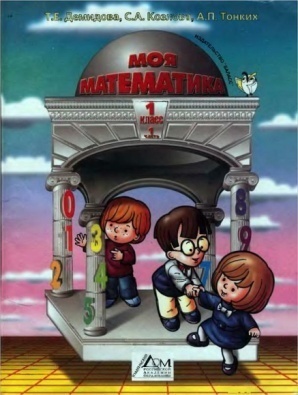 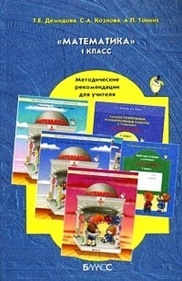 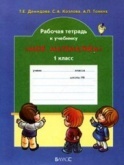 Советы учителю.
Презентация к уроку составлена на основе заданий, расположенных в учебнике. Рекомендую открыть учебник на странице с данным уроком, прочитать задания и просмотреть их в данной презентации в режиме демонстрации.
Внимание!
Некоторые задания можно выполнять интерактивно. Например, продолжить ряд, сравнить или вставить пропущенные числа.  Для этого презентацию надо перевести в режим редактирования.
Урок 75. Длина. Дециметр
МАТЕМАТИКА
1. Помоги Вове измерить длину отрезка.
1см
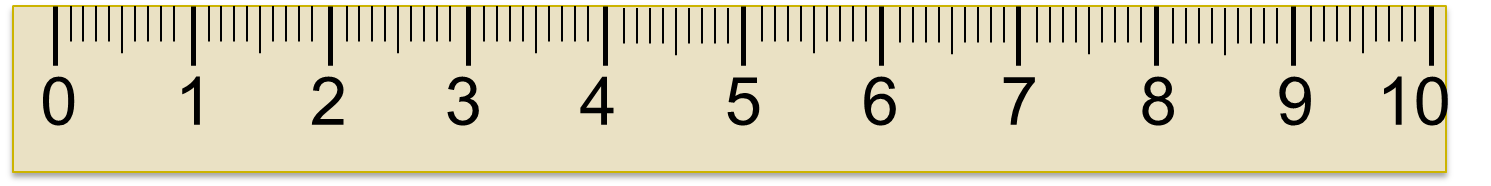 10
0
10
? Чему равна длина отрезка?
1 дециметр – мера длины.
см =
1дм
1 дм
1см
1 сантиметр – мера длины.
Урок 75. Длина. Дециметр
МАТЕМАТИКА
2. Катя начертила синюю ломаную, а Петя – красную. Чья ломаная длиннее? Чья ломаная короче?
1 дм
1 дм
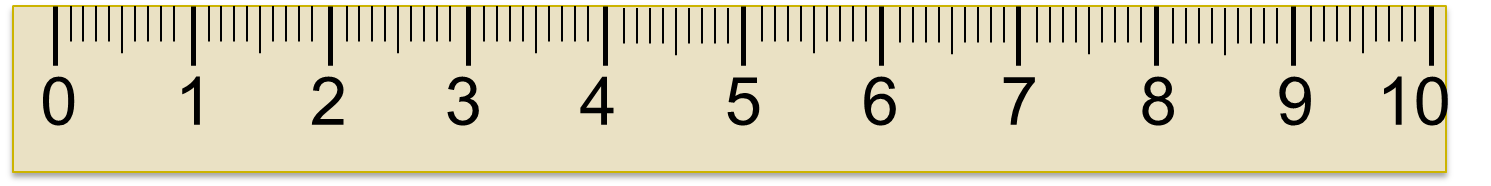 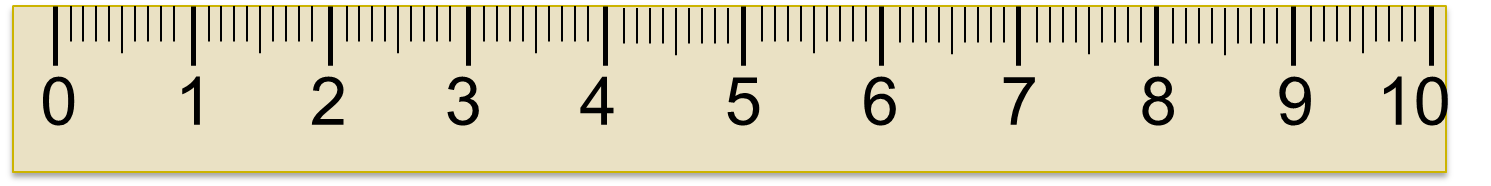 1 дм + 1 дм = 2 дм
1 дм
1 дм
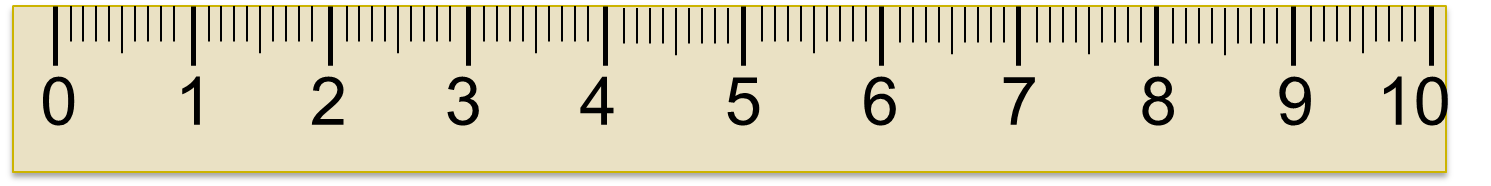 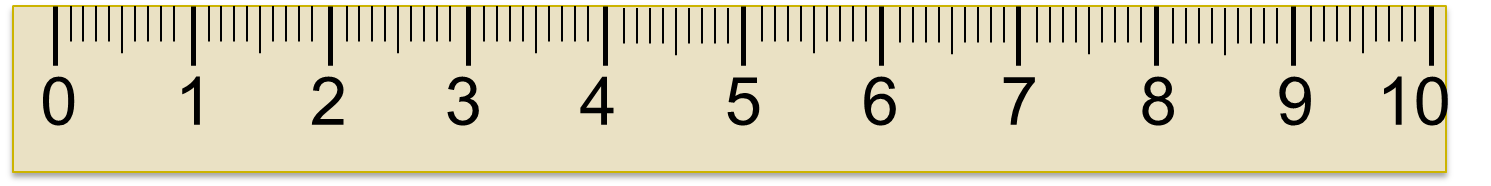 1 дм
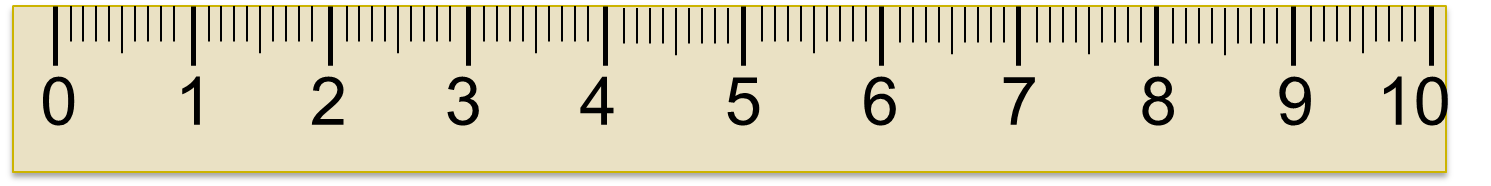 2 дм < 3 дм
1 дм + 1 дм + 1 дм = 3 дм
Урок 75. Длина. Дециметр
МАТЕМАТИКА
3. Сравни ( >,< ,= )
7 см         1дм
<
2 дм        10 дм
<
10 дм        1 дм
>
4 см + 2 дм
<
4 см + 5 дм
1 дм - 2 см
1 дм – 5 см
>
1 дм - 2 см
8 см – 2 см
>
Внимание!
Данное задание можно выполнить интерактивно. Для этого презентацию надо перевести в режим редактирования.
Урок 75. Длина. Дециметр
МАТЕМАТИКА
3. Сравни ( >,< ,= )
7 см        1дм
<
<
ПРОВЕРЬ!
7 см        10 cм
2 дм        10 дм
<
10 дм        1 дм
>
4 см + 2 дм
<
4 см + 5 дм
1 дм - 2 см
1 дм – 5 см
>
>
10 cм - 2 см
10 cм - 5 см
1 дм - 2 см
>
8 см – 2 см
>
10 cм - 2 см
8 cм -  2 см
Урок 75. Длина. Дециметр
МАТЕМАТИКА
5. Вова придумал уравнения. Реши их с объяснением и проверкой.
ПОДСКАЗКА!
часть + часть = целое
целое – часть = часть
х – 8 = 2
9 – х = 4
х – 3 = 5
х = 8 + 2
х = 9 – 4
х = 3 + 5
х = 10
х = 5
х = 8
10
8
5
Проверка:
Проверка:
Проверка:
х
х
8
3
9 – у  = 4
х
х – у   = 2
х – у   = 5
4 = 4
2 = 2
5 = 5
Ответ: 10.
Ответ: 8.
Ответ: 5.
Урок 75. Длина. Дециметр
МАТЕМАТИКА
6. Какие числа Петя не записал в таблицу ?
Внимание!
Данное задание можно выполнить интерактивно. Для этого презентацию надо перевести в режим редактирования.
9
9
10
10
1
1
2
2
3
3
4
4
5
5
6
6
7
7
1
1
2
2
3
3
4
4
5
5
6
6
7
7
8
8
Урок 75. Длина. Дециметр
МАТЕМАТИКА
6. Какие числа Петя не записал в таблицу ?
?
?
?
?
?
ПРОВЕРЬ!
9
9
10
10
1
1
2
2
3
3
4
4
5
5
6
6
7
7
1
1
2
2
3
3
4
4
5
5
6
6
7
7
8
8
Урок 75. Длина. Дециметр
МАТЕМАТИКА
7.  Каким действием искать ответ на вопрос каждой задачи?
В. С огорода улетело  х ворон и у сорок.
условие
вопрос
Сколько птиц улетело?
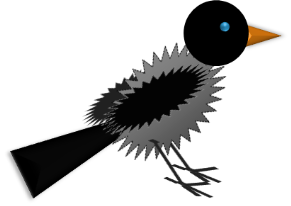 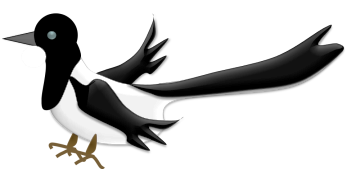 у
х
Внимание!
Данное задание можно выполнять интерактивно.  Во время демонстрации навести курсор на  нужную фигуру до появления ладошки. Кликнуть!
+ (сложением)
– (вычитанием)
Урок 75. Длина. Дециметр
МАТЕМАТИКА
7.  Каким действием искать ответ на вопрос каждой задачи?
П. На первой полке  х книг. Это больше, чем на второй. На второй полке у книг.
На сколько больше книг на первой полке, чем на второй?
условие
х
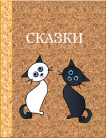 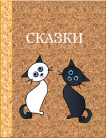 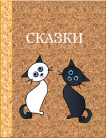 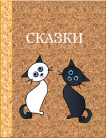 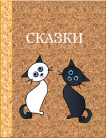 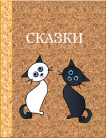 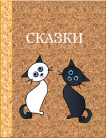 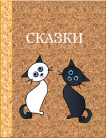 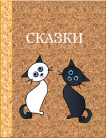 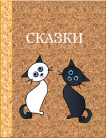 вопрос
у
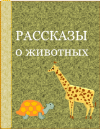 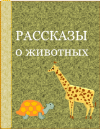 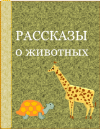 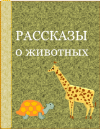 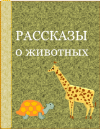 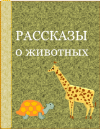 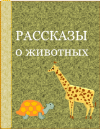 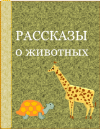 Внимание!
Данное задание можно выполнять интерактивно.  Во время демонстрации навести курсор на  нужную фигуру до появления ладошки. Кликнуть!
+ (сложением)
– (вычитанием)
Урок 75. Длина. Дециметр
МАТЕМАТИКА
7.  Каким действием искать ответ на вопрос каждой задачи?
К. У Лены было х конфет.  Из них у конфет она отдала.
Сколько конфет у неё осталось?
условие
вопрос
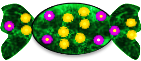 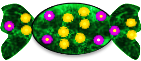 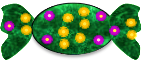 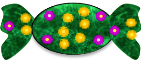 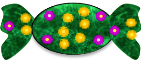 х
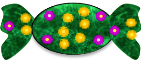 у
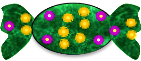 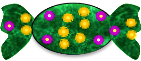 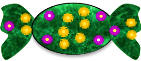 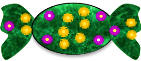 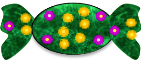 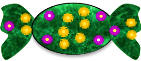 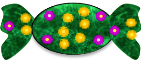 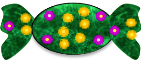 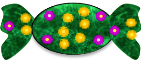 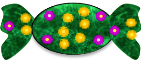 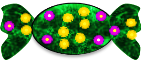 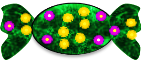 Внимание!
Данное задание можно выполнять интерактивно.  Во время демонстрации навести курсор на  нужную фигуру до появления ладошки. Кликнуть!
+ (сложением)
– (вычитанием)
Урок 75. Длина. Дециметр
МАТЕМАТИКА
7.  Каким действием искать ответ на вопрос каждой задачи?
Л. У Вовы было х груш.  А у Пети на у груш больше.
Сколько груш у Пети?
В.
условие
х
на у      больше
П.
вопрос
Внимание!
Данное задание можно выполнять интерактивно.  Во время демонстрации навести курсор на  нужную фигуру до появления ладошки. Кликнуть!
+ (сложением)
– (вычитанием)
МАТЕМАТИКА
Спасибо!